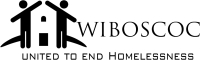 The Alphabet Soup of the Homeless System 
and 
Why Do I Need to Know?



WIBOSCOC Quarterly Meeting
May 15, 2015
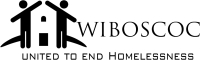 Training Objectives
Who are the players?

What funding is involved?

What are the rules and where did they come from?
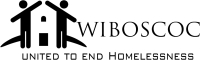 Questions to be Answered
Where does the Balance of State fit into the puzzle?

Where does my local continua fit into the puzzle?
State of Wisconsin
Local continua
BOSCOC
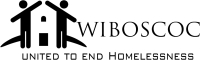 The Players
Department of Housing & Urban Development (HUD)
WI Balance of State Continuum of Care (BOSCOC)
WI Dept. of Admin. - 
Division of Housing
Local continua (21)*
OM
BOS
Agencies
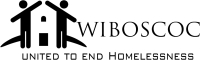 Department of Housing and Urban Development (HUD)
Federal Agency – Secretary Julián Castro
8 Different Departments:
Community Planning & Development (CDBG, COC, ESG, HOPWA, HOME)
Federal Housing Administration 
Public and Indian Housing (Section 8 and Public Housing)
Fair Housing and Equal Opportunity
Policy Development and Research Initiatives
Government National Mortgage Association (Ginnie Mae)
Office of Housing Counseling
Office of Sustainable Communities
HUD: http://portal.hud.gov/hudportal/HUD
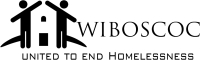 HUD: Office of Community Planning & Development
There are several different offices within CPD, one of which is the Office of Special Needs Assistance Programs (SNAPS)

In 2015, there has been a change in leadership:
Ann Oliva served as the Director of SNAPS for 7.5 years and is now the Deputy Assistant Secretary of Special Needs.
Norm Suchar is now the Director of SNAPS. He was formerly a Senior Policy Analyst and Director for the Center for Capacity Building at the National Alliance to End Homelessness (NAEH).
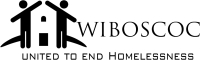 Division of Housing (DOH)
Division Administrator – Lisa Marks
Funding comes from direct allocations from HUD and State funds.
Comprised of 3 different Bureaus:
Community Development
Focus on public infrastructure & business development
Affordable Housing
Focus on home purchase & rehab, single family & multi-family development, and disaster recovery
Supportive Housing
Focus on homeless and special needs programs
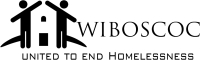 The State of Wisconsin
Department of Administration
Division of Housing
Bureau of Community Development
Bureau of Affordable Housing
Bureau of Supportive Housing
RHD
NSP
CA
ETH
CHDO
HOPWA
CDBG
HCRI
HHR
SSSG
CDBG
PATH
TBRA
SOAR
WI Department of Administration:  http://doa.wi.gov/Divisions
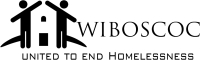 Wisconsin Balance of State Continuum of Care (WIBOSCOC or BOSCOC)
The Balance of State Continuum of Care is a 501(c)3 organization. Currently the organization receives funding from HUD (COC Planning Grant) and DOH (state THP).
 
Membership of the organization is comprised of 21 local continua. Each continua must:
Represent a defined non-overlapping geographic area;
Include representation from private and non-profit sectors of the community, including individuals experiencing homelessness or were formerly homeless;
Meet at least quarterly;
Send a representative from a local COC agency to two quarterly meetings of the Balance of State COC.

The leadership of the BOSCOC resides in a volunteer Board of Directors, at minimum 11 and at maximum 15 individuals.

Newly added position to assist with requirements of the COC Interim Rule, a COC Coordinator was hired on May 1, 2015. This is a full-time paid position.
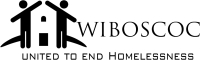 Purpose of the BOSCOC
According to the bylaws of the organization, the purpose of the BOSCOC is to:

Provide leadership to the 21 local continua; 
Ensure the efficient and effective delivery of housing and supportive services to individuals and families experiencing homelessness or at risk of homelessness;
Promote community-wide commitment to the goal of ending homelessness;
Provide funding for efforts by nonprofit providers, States, and local governments to re-house individuals and families experiencing homelessness rapidly while minimizing the trauma and dislocation caused to individuals and families experiencing homelessness as well as communities as a consequence of homelessness;
Promote access to and effective use of mainstream programs by individuals and families experiencing homelessness;
Optimize self-sufficiency among individuals and families experiencing homelessness;
Meet the educational needs of membership and the public;
Advocate for those it serves;
Collect dues from its members.
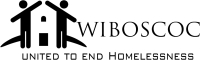 21 Local Continua
Brown
CAP
Central
Coulee*
Dairyland*
Fox Cities
Indianhead
Jefferson
Kenosha
Lakeshore*
North Central*
Northeast
Northwest*
NWISH
Ozaukee
Rock-Walworth*
Southwest
Washington
Waukesha
West Central*
Winnebagoland*
* = has multiple ETH regions (Other Metro and Balance of State)
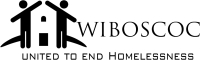 Who makes up the COC?
nonprofit homeless providers, 
victim services providers, 
faith-based organizations, 
governments, 
businesses, 
advocates, 
public housing agencies, 
school districts, 
social service providers,
mental health agencies, 
hospitals, 
universities, 
affordable housing developers, 
law enforcement, and 
organizations that serve homeless and formerly homeless veterans, and homeless and formerly homeless individuals.
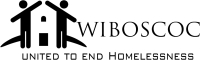 Why are COCs Important?
Develop proactive solutions rather than reactive stop-gaps

Coordinate targeted homeless resources and mainstream resources for a more efficient and effective system

Identify common goals for which to advocate

Increase community “buy-in” and access to mainstream resources
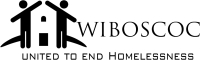 COC Lead vs. COC Lead Grantee vs. ETH Lead
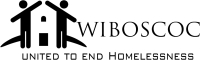 COC Lead vs. COC Lead Grantee vs. ETH Lead
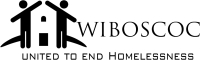 COC Lead vs. COC Lead Grantee vs. ETH Lead
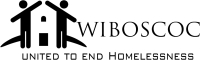 COC Lead vs. COC Lead Grantee vs. ETH Lead
COC Lead Grantees that are not associated with a particular COC: 
Adam S. (ICA)
Gai L. (Legal Action)
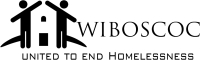 The Money
HUD-VASH
RHY
Section 8
ESG
HOPWA
HOME
Department of Housing & Urban Development (HUD)
SSVF
HUD COC - Planning
CDBG
WI Balance of State Continuum of Care (BOSCOC)
WI Dept. of Admin – Division of Housing (DOH)
T
ETH
Local continua (21)*
E & H
OM
BOS
PATH
TBRA
T
HUD COC - Programs
SSSG
HOPWA
Agencies
SOAR
CA
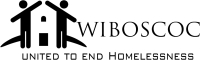 HUD COC Planning & Program Funding
National Competition
Parameters and strategic priorities outlined in a Notice of Funding Available (NOFA) published by HUD.
Components:
COC required to write collaborative application
Represents the entire geographic area
Agencies required to write project applications
Represents one specific project
COC required to rank projects and place in Tiers 
Awarded projects receive a direct allocation from HUD and sign grant agreement
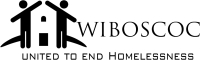 HUD COC Planning & Program Funding
Type of projects eligible for funding:
Permanent Housing
Permanent Supportive Housing (PSH)
Rapid Re-housing (RRH)
Transitional Housing (TH)
Shelter Plus Care (S+C)
Safe Haven (SH)
Supportive Services Only (SSO)
Homeless Management Information System (HMIS)
COC Planning Grant
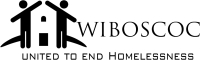 WI Division of Housing Funding Opportunities
Critical Assistance (CA)
State funding
Provides direct emergency financial assistance for rent, security deposits, and foreclosure prevention
Required to collaborate with local continua & use HMIS
Current grantee is the Foundation for Rural Housing.

Housing Opportunities for Persons with AIDS (HOPWA)
Federal funding
Designed to provide eligible applicants with program and admin resources for meeting the housing needs of persons with AIDS 
Funds may be used to assist all forms of housing designed to prevent homelessness including emergency housing, shared housing, apartments, SRO, and community residences
Required to use HMIS
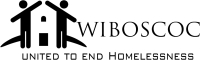 WI Division of Housing Funding Opportunities
Projects for Assistance in Transition from Homelessness (PATH)
Federal formula grant program, created in 1991 and administered by Substance Abuse and Mental Health Services Administration (SAMHSA).
Serve individuals with serious mental illness, as well as co-occurring substance abuse disorders, who are homeless
Eligible activities include outreach, screening & diagnosis, community mental health, case management, AODA treatment, supportive services, and referrals
Annual application process & required to use HMIS

State Shelter Subsidy Grant (SSSG)
State funding
Funds distributed by formula to all eligible applicants, based on the estimated number of shelter nights each applicant provides
Domestic violence and runaway homeless youth shelters are not eligible
Annual application & required to use HMIS
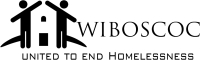 WI Division of Housing Funding Opportunities
Tenant Based Rental Assistance Program (TBRA)
Federal HOME Investment Partnership Program (HOME) was created to help produce housing opportunities for households that earn not more than 80% County Median Income (CMI). 
Funds are provided through local governments, housing authorities, and non-profits for rental assistance in association with supportive services coordinated by the participating agency.
HOME funds are not available in entitlement areas that receive HUD HOME funds directly. These include the cities of Eau Claire, Green Bay, Kenosha, La Crosse and the counties of Waukesha, Jefferson, Washington, Ozaukee, and Rock.
Annual application process & required to use HMIS

SSI/SSDI Outreach and Recovery (SOAR)
Set aside of CDBG funds
Serves people who are homeless or at risk of becoming homeless and have a mental illness or a co-occurring substance use disorder
Increase access to mainstream government benefits by expediting the entire SSI/SSDI application process. 
HUD CDBG entitlement cities and counties are not eligible to receive SOAR funds 
Required to use HMIS
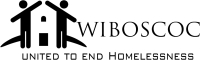 WI Division of Housing Funding Opportunities
Emergency Shelter Grant Program, Transitional Housing Program & Homeless Prevention Program (ETH)
Federal funds (ESG) and state funds (THP and HPP)
Eligible activities includes street outreach, emergency shelter, homeless prevention, and rapid re-housing programs
Annual application process; formula allocation with local flexibility to make decisions regarding who will be funded, for what programs, and how much. 
The “E” and the “H” are awarded to an ETH lead in Other Metro or Balance of State region. 
The “T” is awarded through a separate application process in which the eligible applicants are the HUD recognized COCs. 
Required to use HMIS
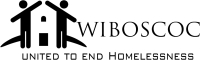 ETH Grant continued
Collaboration between ETH Grant Administrator and BOSCOC
ETH Grant Administrator works with:
the HMIS Lead to establish the data related requirements
the BOSCOC leadership regarding the COC certification process
The ETH workgroup to develop performance standards for ETH funded organizations

Requirements that intersect with BOSCOC
Participate in the January and July Point-in-Time (PIT)
Participate in Coordinated Assessment System established by COC
Adhere to adopted program standards (i.e. Transitional Housing and ETH Rapid Re-housing) 
Participate in local continua
Submit reports using HMIS data
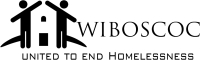 Other Funding
HUD-Veterans Affairs Supportive Housing (HUD-VASH)
Combines Housing Choice Voucher (HCV) rental assistance for homeless Veterans with case management and clinical services provided by the Department of Veterans Affairs (VA) at VA medical centers and community-based outreach clinics
The voucher allocation process is a collaborative approach that relies on three sets of data:
HUD’s PIT data,
VA medical center data on the number of contacts with homeless Veterans, and
Performance data from PHAs and VA medical centers.
After determining which areas of the country have the highest number of homeless Veterans, the VA central Office identifies VA facilities in the corresponding communities & HUD selects PHAs near to the identified VA facilities, taking into consideration the PHA’s administrative performance.
In BOSOC:  VASH vouchers exist in the City of Appleton, Brown County, Chippewa County, and Tomah.
http://portal.hud.gov/hudportal/HUD?src=/program_offices/public_indian_housing/programs/hcv/vash
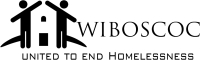 Other Funding
Supportive Services for Veteran Families Program (SSVF)
The Department of Veteran Affairs (DVA) awards grants to private non-profit organizations and consumer cooperatives that provide services to very low-income Veteran families living in, or transitioning to, permanent housing.  
Eligible activities include outreach, case management, and assistance in obtaining VA and other benefits. 
Grantees may also provide time-limited payments to third parties (i.e. landlords) if these payments help Veteran families stay in or acquire permanent housing.
Prevention 
Rapid Re-housing
Required to participate in local continua & use HMIS
http://www.va.gov/homeless/ssvf.asp
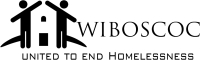 Other Funding
Runaway & Homeless Youth Program (RHY)
Funding comes from:
Department of Health & Human Services: Family & Youth Services Bureau (FYSB) – direct allocation
Wisconsin Association for Homeless and Runaway Services (WAHRS) – state allocation
Combination
Supports street outreach, emergency shelters, and longer-term transitional living programs to serve and protect runaway and homeless youth
Required to participate in the local continua & use HMIS
http://www.acf.hhs.gov/programs/fysb/programs/runaway-homeless-youth
http://www.wahrs.org/youthPrograms.html
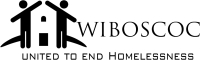 The Rules
Federal Regulation - HEARTH
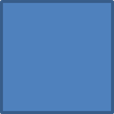 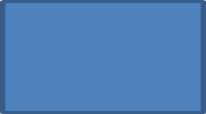 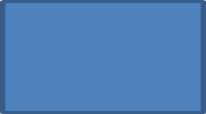 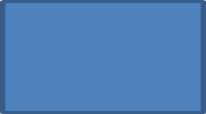 Homeless Definition
HMIS
COC IR
ESG IR
Balance of State Continuum of Care
Grant Administration
Local ETH leads
Division of Housing
BOSCOC
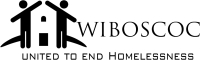 HEARTH ACT (2009)
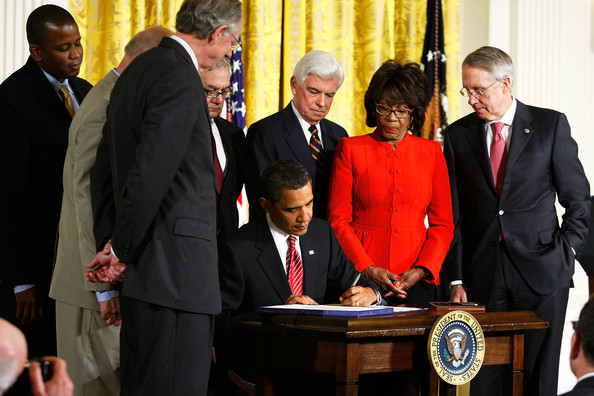 “Because far too many Americans go homeless on any given night, this bill provides comprehensive new resources for homeless Americans.”   
-President Obama, May 20, 2009
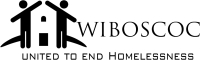 United States Interagency Council to End Homelessness (USICH)
USICH is an independent agency within the Federal executive branch.  
It consists of 19 Federal Cabinet secretaries, agency heads, and other partners include – National Alliance to End Homelessness (NAEH) and Pathways to Housing. 

The mission is:  
to coordinate the Federal response to homelessness and to create a national partnership at every level of government and with the private sector to reduce and end homelessness in the nation while maximizing the effectiveness of the Federal Government in contributing to the end of homelessness.

Created the 1st ever Federal strategic plan to prevention and end homelessness called - Opening Doors.
http://usich.gov/
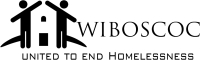 Opening Doors
The Plan establishes 4 major goals for ending homelessness in the United States.  HUD’s funding and policy decisions are guided by these goals. 
End Chronic Homeless by 2015  
potential extension to 2016 because Congress did not fund at level needed to reach goal
End Veteran Homeless by 2015
End Family and Youth Homeless by 2020
Set a path to ending all homelessness

The Plan presents strategies building upon the lesson that mainstream housing, health, education, and human service programs must be fully engaged and coordinated to prevent and end homelessness, including:
Increasing leadership, collaboration, and civic engagement, 
Increasing access to stable and affordable housing,
Increasing economic security, 
Improving health and stability, 
Retooling the homeless response system.
http://usich.gov/opening_doors/
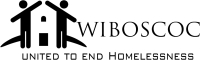 Opening Doors Progress
Three population-specific measures will mark progress toward the first three goals:
Annual changes in the number of individuals experiencing chronic homelessness
Annual changes in the number of Veterans experiencing homelessness
Annual changes in the number of families with children experiencing homelessness

USICH will use the HUD’s Annual Homeless Assessment Report (AHAR) to Congress point-in-time measures.  
AHAR data reporting is done through the Homeless Data Exchange (HDX).
In BOSCOC, the HMIS Lead (ICA) and the COC Coordinator are responsible for this submission.

Data from Department of Education and Department of Veteran Affairs will also be included.
https://www.hudexchange.info/resources/documents/2014-AHAR-Part1.pdf
https://www.hudexchange.info/hdx/guides/ahar/
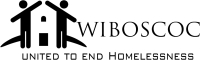 HUD Regulations
In order to implement HEARTH, HUD developed 5 main sets of regulations. 

Published Final Rules
Defining Homeless  

Published Interim Rules*
Emergency Solutions Grants Program with conforming amendments to the Consolidated Plan
Continuum of Care Program

Published Proposed Rules
Rural Housing Stability Assistance Program – including the Chronically Homeless definition
Homeless Management Information Systems (HMIS)
https://www.hudexchange.info/homelessness-assistance/hearth-act/
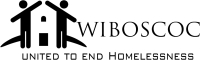 Final Homeless Definition
Category 1
Literally homeless individuals and families

Category 2
Individuals and families who will imminently (within 14 days) lose their primary nighttime residence with no subsequent residence, resources, or support networks

Category 3
Unaccompanied youth or families with children and youth who meet the homeless definition under another federal statute and 3 additional criteria

Category 4
Individuals and families fleeing or attempting to flee domestic violence with no subsequent residence, resources, or support networks
https://www.hudexchange.info/resource/1928/hearth-defining-homeless-final-rule/
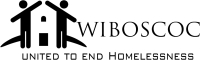 HMIS
HMIS is one of the regulations developed by HUD and standards became effective 10/1/2014. 

HMIS is an internet-based database that is used to record and store client-level information about the numbers, characteristics and needs of persons experiencing homelessness and those at risk of homelessness.  

Use of HMIS is mandated by HUD for all communities and agencies receiving funds through HUD COC, ESG, HOPWA, and DVA for those receiving SSVF and Grant Per Diem (GPR);
Mandated by Division of Wisconsin for recipients of ETH, TBRA, PATH, SSSG, and SOAR;
Voluntarily used by other organizations that do not receive the above-referenced funding.
https://www.hudexchange.info/resources/documents/HMIS-Data-Standards-Manual.pdf
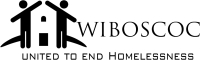 HMIS continued
The vendor of the database is Bowman Internet Systems administers the central server and HMIS software. 

The Wisconsin version of HMIS is Wisconsin Service Point (WISP). 

The HMIS Lead for Wisconsin is the Institute for Community Alliances (ICA) administers user and agency licensing, training and compliance.

Guidance for the implementation of Service Point is provided by a broad-based voluntary advisory board.
http://icalliances.org/wisconsin/governance/
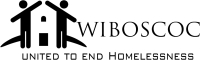 VA
HUD
HHS
HMIS
WAHRS - DCF
DVA
WI DOA
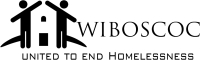 Advisory Board
BOS
Bowman Systems
ICA
Dane
WISP
MKE
Agencies
Racine
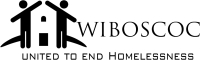 Impact of Interim Rules
Even though the ESG and COC rules are “interim,” they are still required to be followed.

Each rule will be re-released for comment this winter/early spring for specific and targeted comment.  HUD will not be re-releasing the entire rule, just specific components. 

The current rules can be found at:
COC Program Interim Rule:  https://www.hudexchange.info/resource/2033/hearth-coc-program-interim-rule/

ESG Program Interim Rule:  https://www.hudexchange.info/resource/1927/hearth-esg-program-and-consolidated-plan-conforming-amendments/
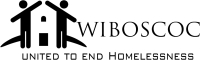 COC Program Interim Rule
This rule specifically lays out items that a Continuum must have.  These items include: 

Operating the COC (578.7(a)) 
Board Selection, Published Invites, & Published Agendas
Governance Charter
Monitoring & Evaluation
Coordinated Assessment & Written Standards

Designate & Operate HMIS (578.7(b))

Developing a Plan for the COC (578.7(c))
System Coordination
Point-in-Time
Annual Gaps Analysis
Con Plan Information
ESG Consultation
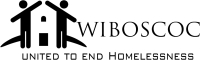 The Rules
Federal Regulation - HEARTH
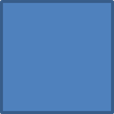 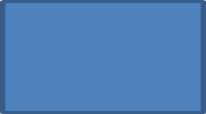 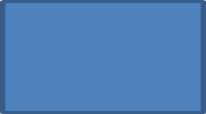 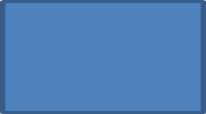 Homeless Definition
HMIS
COC IR
ESG IR
Balance of State Continuum of Care
Grant Administration
Local ETH leads
Division of Housing
BOSCOC
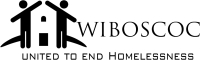 Grant Administration
HUD
COC Interim Rule
Grant Agreements with organizations

DOA
ESG Interim Rule
State rules
HOME rules, CDBG rules, etc.
Grant Agreements with organizations

BOS
COC Interim Rule
Policies adopted by Board
Sub-grantee Agreements with organizations

ETH Lead
Grant Agreements with DOA
Sub-grant agreements with organizations